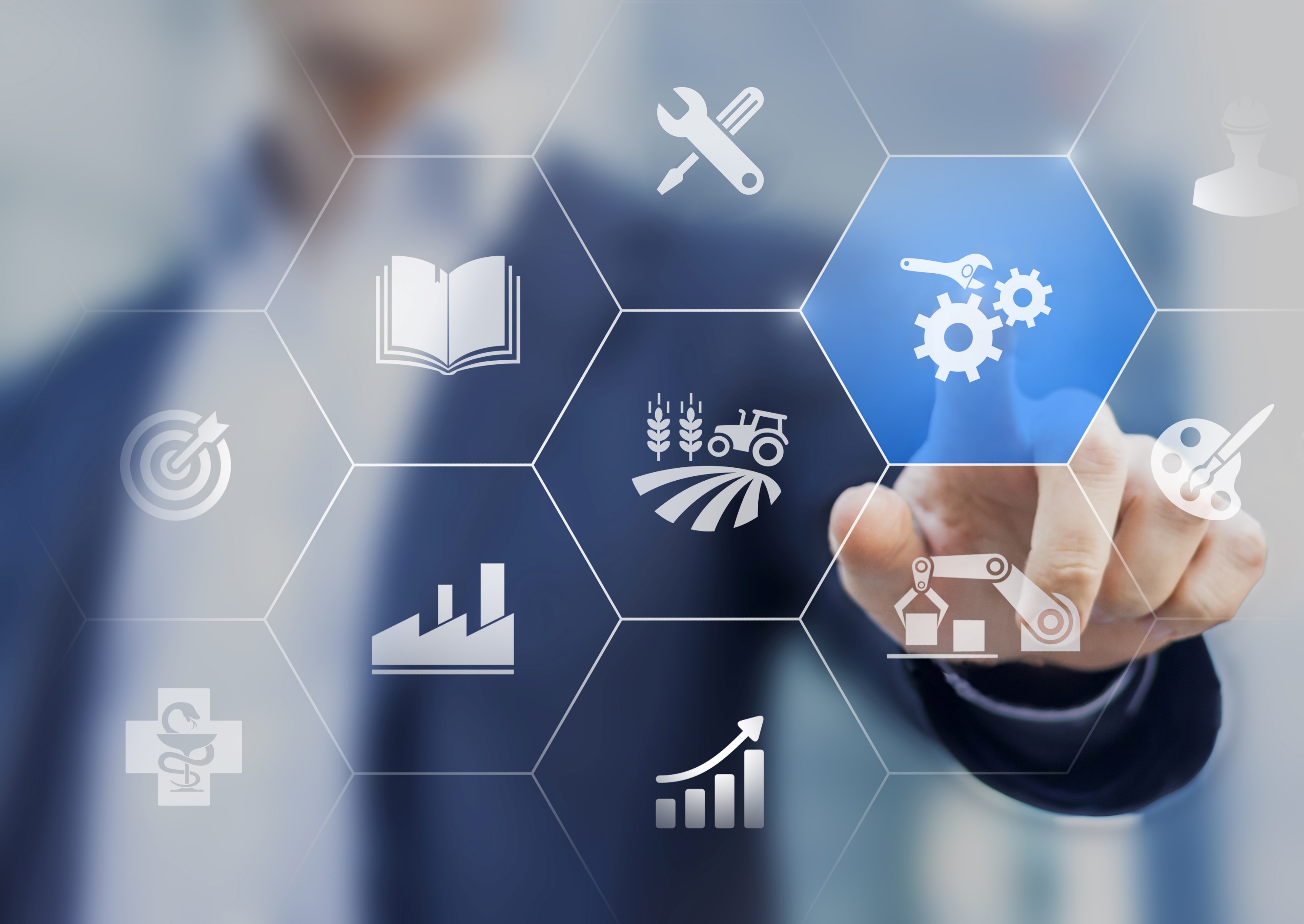 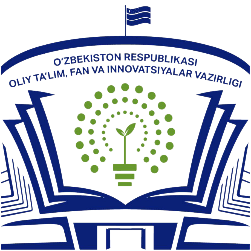 Министерство высшего образования, науки и инноваций 
Республики Узбекистан
РЕФОРМЫ И ПЕРСПЕКТИВЫ РАЗВИТИЯ СИСТЕМЫПРОФЕССИОНАЛЬНОГО ОБРАЗОВАНИЯВ РЕСПУБЛИКЕ УЗБЕКИСТАН
Азиз Мелибоев
Начальник управления Интеграции 
профессионального образования
СИСТЕМА ОБРАЗОВАНИЯ В УЗБЕКИСТАНЕ
LLL
Докторантура
3
Структура системы 
образования
1-2
Магистратура
Бакалавр
4
20-21
Министерство высшего 
образования, науки и инноваций
Техникум
17-19
Колледж
2
Профессиональная школа
Академический лицей
Среднее образование
16-17
5
11-15
Базовое среднее образование
Министерство дошкольного и 
школьного образования
4
Начальная школа
7-10
4
3-7
Дошкольное образование (детский сад)
Годы
Возраст
этапы обучения
ТЕКУЩАЯ СИТУАЦИЯ
332
124
233
Профессиональная школа
Колледж
Техникум
Профессиональная школа
Среднее профессиональное образование
Среднее специальное профессиональное образование
198 955 количество учащихся
57 987 количество учащихся
121 364 количество учащихся
Соответствие 3-му уровню МСКО
Соответствие 4-му уровню МСКО
Соответствие 5-му уровню МСКО
Прием среди выпускников школ и населения, желающего получить профессию
Прием среди выпускников школ и населения, желающего получить профессию
Прием среди выпускников 9-го класса школы
2-летние образовательные программы
Образовательные программы от 6 месяцев до 2 лет
Образовательные программы  2 -3 года
100 % Государственный бюджет
Часть - Гост. бюджет
Часть - контракт
Часть - Гост. бюджет
Часть - контракт
РЕЗУЛЬТАТЫ
06
Создана правовая основа интеграции рынка труда и системы образования
Внедрено обучение, основанное на компетенциях
01
02
05
Образовательные стандарты полностью интегрированы с профессиональными стандартами
Внедрена система оценки и признания квалификаций в соответствии с международными стандартами
04
03
Подготовка кадров осуществляется на основе принципа «Образование в течение всей жизни»
Внедрено обучение, основанное на модульных программах обучения и зеленых навыках
ТЕКУЩАЯ СИТУАЦИЯ
679
689
Количество профессий
Профессиональные образовательные учреждения
26 768
378 306
Количество педагогов
Количество учашихся
ПРОФЕССИОНАЛЬНОЕ ОБРАЗОВАНИЕ 
В УЗБЕКИСТАНE
16 123
179 353
Контингент в краткосрочных курсах
Приём на 2023/2024 учебный год
14 610
172 836
Количество учашихся дуального образования
Выпускники на 2022/2023 учебный год
РЕЗУЛЬТАТЫ
1 500
33 298
3 114
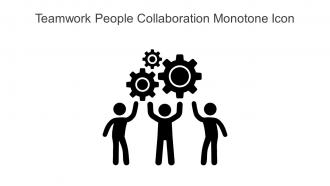 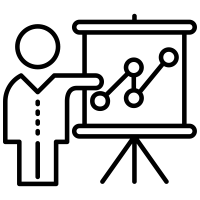 Разработаны профессиональных стандартов
Налажено сотрудничество с предприятиями и организациями для прохождения учашихся производственной практики
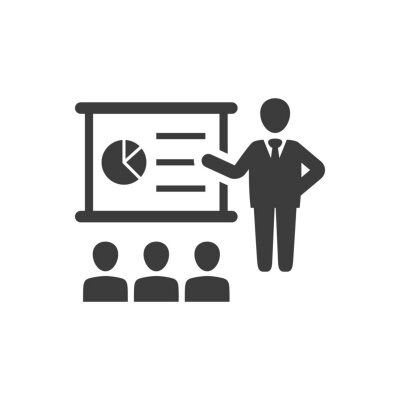 На предприятиях организовано дуальное обучение
1
2
3
4
5
6
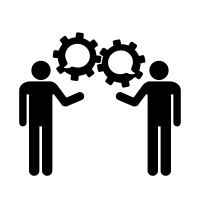 Преподавателей и мастеров прошли повышение квалификации.
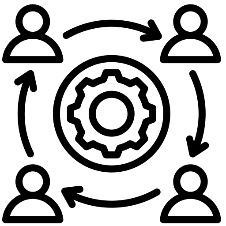 Директоров и преподавателей прошли обучение на краткосрочных курсах по предпринимательским навыкам
В 236 профессиональных учебных заведениях учашихся обучаются по дуальной форме обучения
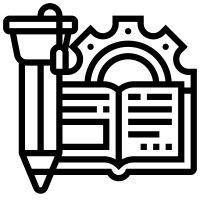 600
14 610
15 000
ДУАЛЬНОЕ ПРОФЕССИОНАЛЬНОЕ ОБРАЗОВАНИЕ
ОБЩЕЕ КОЛИЧЕСТВО УЧРЕЖДЕНИЙ ПРОФЕССИОНАЛЬНОГО ОБРАЗОВАНИЯ, РЕАЛИЗУЮЩИХ ДУАЛЬНОЕ ОБРАЗОВАНИЕ
ОСНОВНЫЕ НАПРАВЛЕНИЯ И СФЕРЫ ВНЕДРЕНИЯ ДУАЛЬНОГО ОБРАЗОВАНИЯ
НАПРАВЛЕНИЯ И СФЕРЫ ВНЕДРЕНИЯ ДУАЛЬНОГО ОБРАЗОВАНИЯ
Техникумы
Работодатели
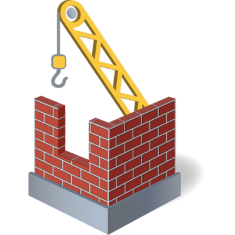 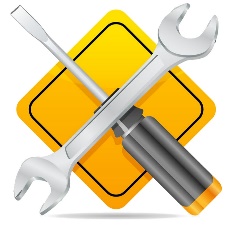 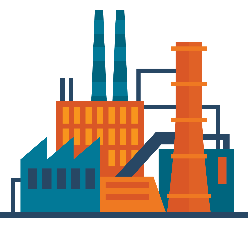 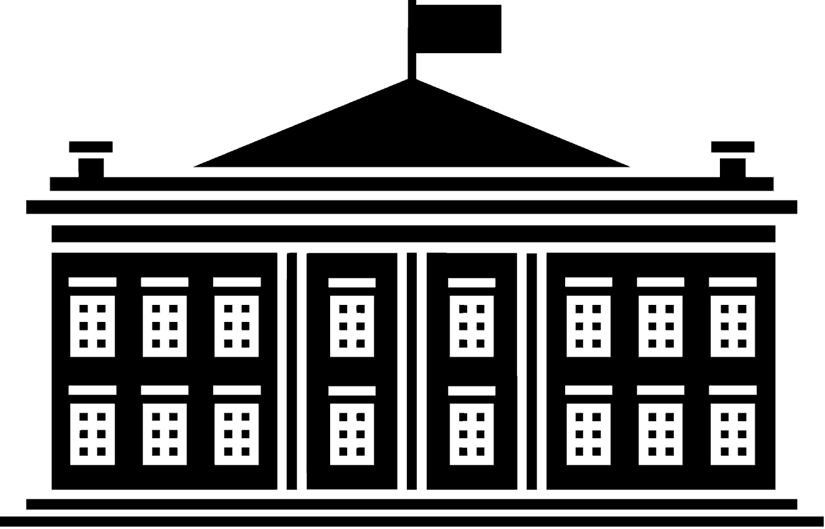 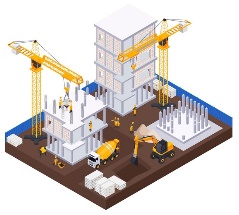 4 320
Строительство
Сектор услуг
48
264
Промышленность
3 228 учащихся
216 учащихся
4 350 учащихся
Колледжи
Работодатели
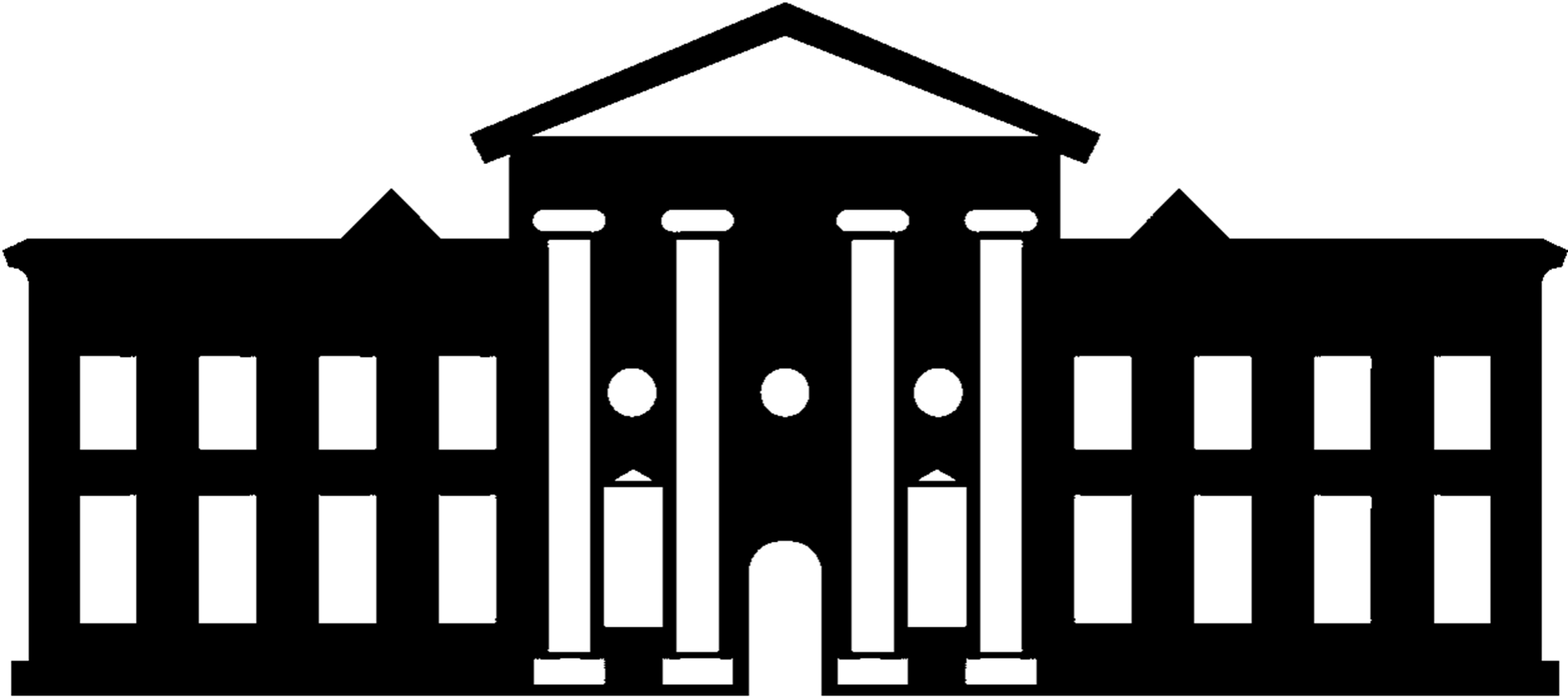 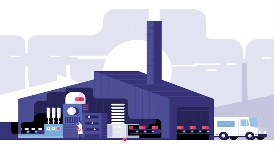 НЕДАВНИЕ ДОСТИЖЕНИЯ
5 865
91
2 716
Профессиональная школы
Работодатели
На основании предложения работодателей прием осуществляется в течение всего года.
В соответствии с международными стандартами было разработано 70 учебных программ.
В 2022/2023 учебном году 2900 выпускников вышли на рынок труда в качестве квалифицированных специалистов.
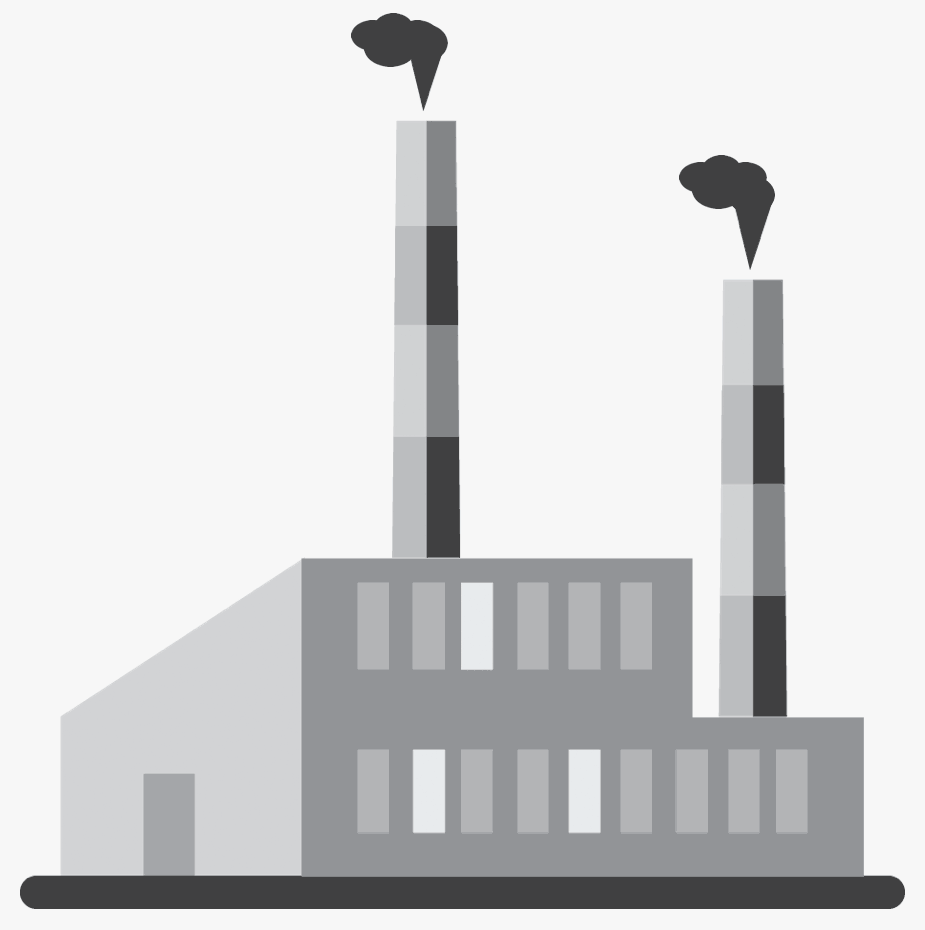 97
4 425
134
МЕХАНИЗМ РАЗРАБОТКИ И ВНЕДРЕНИЯУЧЕБНО-НОРМАТИВНЫХ ДОКУМЕНТОВ
Образовательные стандарты
Национальные квалификационные рамки
Образовательный процесс.
Министерство высшего образования, науки и инноваций
Работодатели
Профессиональные учебные заведения
Министерство сокращения бедности и занятости
Министерство высшего образования, науки и инноваций
Отраслевые министерства и ведомства
Работодатели
Министерство высшего образования, науки и инноваций
Согласовывает и утверждает учебные нормативные документы
Оценивать
Центры оценки квалификации.
В профессиональном учебном заведении с участием работодателей.
Институт развития профессионального образования
Обсуждаться онлайн
Отраслевые квалификационные рамки
Разрабатывает учебные нормативные документы
Отраслевые министерства и ведомства
Работодатели
Министерство сокращения бедности и занятости
Трудовая деятельность
Профессиональные учебные заведения
Высшие учебные заведения
Министерства и ведомства, работодатели
Рынок труда
Профессиональные стандарты
Отраслевые министерства и ведомства
Работодатели
Министерство сокращения бедности и занятости
Последовательность разработки образовательных нормативных документов
Разрабатываются примерные образовательные нормативные документы;
Формируются рабочие группы;
Проводятся семинары;
Разрабатываются учебные нормативные документы;
5. Согласовывается с работодателями;
6. После одобрения учебно-методическими объединениями Института развития профессионального образования передается на рассмотрение в Институт развития высшего образования.
Задачи работодателя
Разрабатывает и обеспечивает профессиональный стандарт;
Предоставляет услуги специалиста;
Образовательные программы подписываются с разработчиком.
РЕЗУЛЬТАТЫ, ДОСТИГНУТЫЕ С ГЕРМАНСКИМ ОБЩЕСТВОМ МЕЖДУНАРОДНОГО СОТРУДНИЧЕСТВА
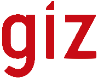 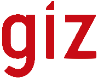 ПОДДЕРЖКА ПРОЦЕССА РЕФОРМИРОВАНИЯ И МОДЕРНИЗАЦИИ СИСТЕМЫ ПРОФЕССИОНАЛЬНОГО ОБРАЗОВАНИЯ В УЗБЕКИСТАНЕ
ПРОФЕССИОНАЛЬНОЕ ОБРАЗОВАНИЕ ДЛЯ СЕКТОРОВ ЭКОНОМИЧЕСКОГО РОСТА В ЦЕНТРАЛЬНОЙ АЗИИ (PECA V)
PROJECT NAME
PROJECT NAME
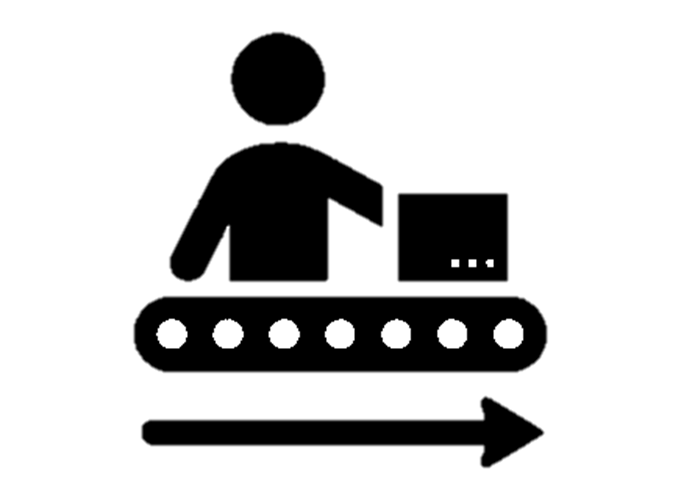 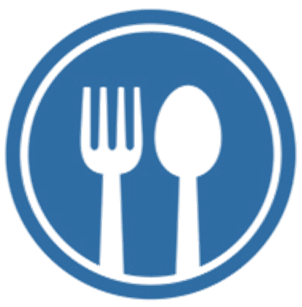 Продовольствие и логистика
Легкая промышленность
НАПРАВЛЕНИЕ ПРОЕКТА
НАПРАВЛЕНИЕ ПРОЕКТА
Отобраны 3 профессиональных учреждения в секторе продовольствия и логистики;
Отобраны 15 профессиональных учебных заведений в секторе легкой промышленности;
1
1
4
4
Разработаны 2 образовательные программы по продуктам питания и логистике, и 65 студентов проходят обучение по системе дуального образования;
RESULTS
RESULTS
Разработаны образовательные программы по 6 профессиям в сфере легкой промышленности;
2
2
5
Разработана концепция развития дуального образования;
36 представителей министерства, учебных заведений и работодателей обменялись опытом работы в Германии.
Подготовлено руководство по разработке образовательных стандартов на основе профессиональных стандартов для дуального образования.
3
3
Оснащено современным оборудованием 14 учебных заведений.
Улучшена правовая база, влияющая на трудоустройство выпускников.
ПЕРСПЕКТИВЫ РАЗВИТИЯ ПРОФЕССИОНАЛЬНОГО ОБРАЗОВАНИЯ
1
3
Цифровизация системы профессионального образования (EMIS, LMS, цифровой контент и др.)
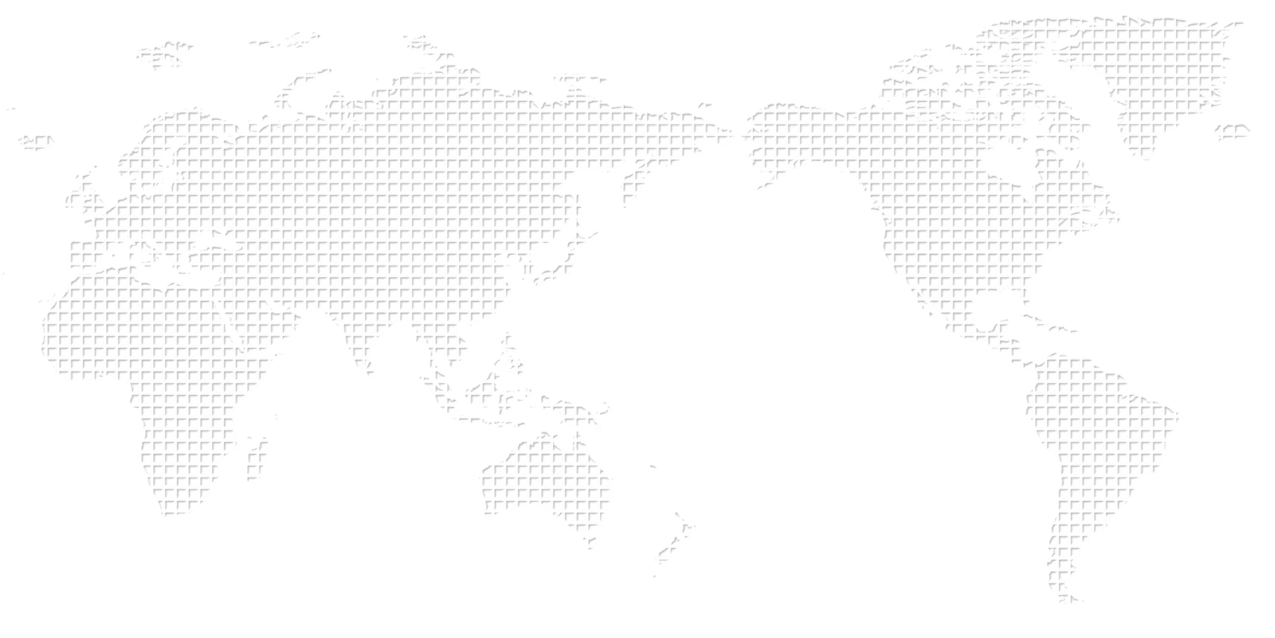 2
4
5
Разработка образовательных программ с учётом тенденций в сфере Зелёной экономики
Совершенствования нормативно правовых и методических документов
Дальнейшее развитие Дуального обучения
Разработка и внедрение национальных систем по обеспечению качества на
основе международного опыта
Усовершенствование механизмов оценки и признания квалификации на рынке труда
6
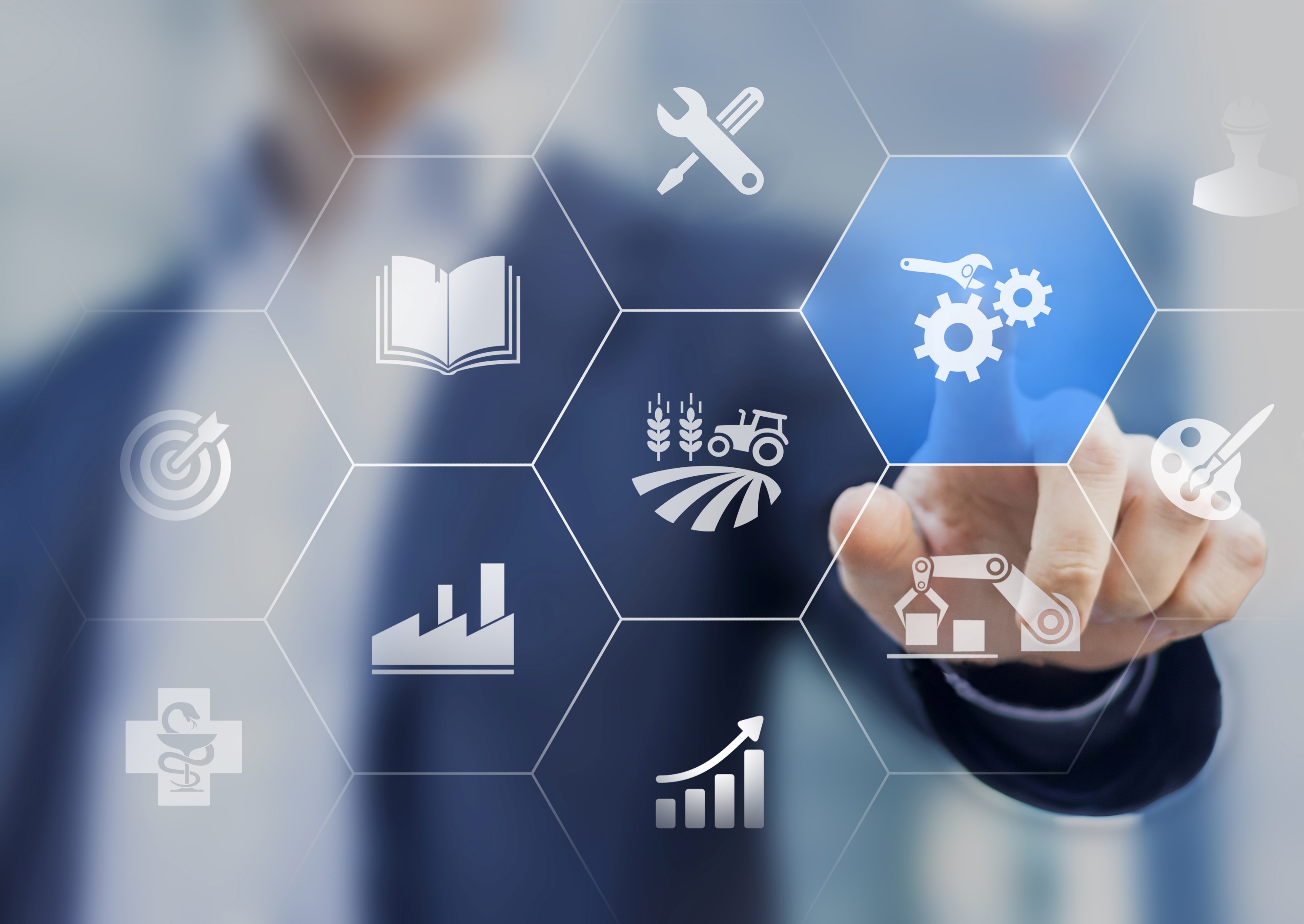 СПАСИБО ЗА ВНИМАНИЕ!